Urban Infrastructure: Analysis and Modeling for Their Optimal Management and OperationNSF Workshop NSF Award #: 1762212
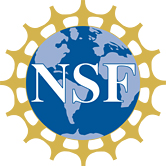 Nada Marie Anid, Ph.D.
Professor and Dean
November 30, December 1, 2017
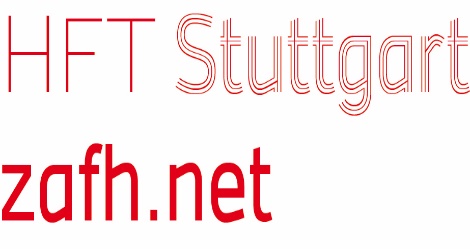 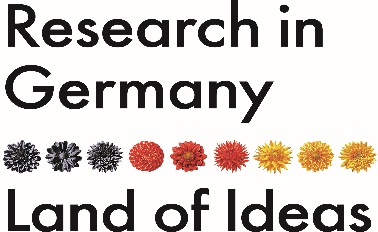 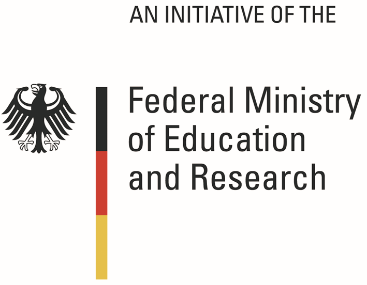 [Speaker Notes: University of Applied Sciences (Hochschule für Technik Stuttgart), Germany]
Organizing Committee
Nada Marie Anid, NYIT
Michael Bobker, CUNY
Ziqian (Cecilia) Dong, NYIT
Ursula Eicker, HFT Stuttgart
Masoud Ghandehari, NYU
Marta Panero, NYIT
Jeffrey Raven, NYIT  
Roberto Rojas-Cessa, NJIT
Joshua Sperling, NREL
Overarching Goal of the Workshop
Stimulate research on the optimization of interrelated urban infrastructure systems and processes for the resilient and sustainable provision of food, water, and energy (FEW). 
Identify technical, socio-economic and policy obstacles for this optimization.
Explore scientific, technical, socio-economic, and policy challenges to defining pathways for integrated critical infrastructure systems and processes for the provision of vital resources in urbanized regions. 
Develop a shared urban data and modeling framework to help cities analyze and characterize FEW infrastructure systems and their nexus interrelationships in order to identify synergies to minimize energy and materials use and waste generation.
Workshop Objectives
Build a research agenda that supports active engagement and joint approaches to resilient urban Interdependent Critical Infrastructure (ICI) systems and processes (for the provision of water, energy, food, and transport, as well as human and environmental health).
Explore solutions for innovative urban infrastructure synergies for sustainable, green and livable cities, and resource provision systems and processes
Form a global research and education community, with links to local stakeholders, and share data and actionable agendas for change.
Objective 1 and Outcomes:
Objective 1: To build a research agenda that supports active engagement and joint approaches to resilient urban interdependent critical infrastructure (ICI) systems and processes (for the provision of water, energy, food, and transport, as well as human and environmental health).

Outcomes under objective 1:
Define scientific, engineering, data, and stakeholder engagement challenges to the optimal management of interrelated critical infrastructural system, as they relate to urban centers.
Determine best modeling and analytical approaches to the optimal management of interdependent infrastructure systems that provide vital resources and services in urban centers.
Define a modeling framework for the simulation of the impacts of land use, climate change and decentralization of critical (FEW) supply infrastructure in cities with different densities and under multiple constraints in order to ensure adequate energy, water and food distribution and storage capacity.
Identify case studies and best practices that can serve to advance the stated research agenda.
Objective 2 and Outcomes:
Objective 2: To explore solutions for innovative urban infrastructure synergies for sustainable, green and livable cities, and resource provision systems and processes.

Outcomes under objective 2:
Discuss the role of infrastructure and technological innovations in addressing and fostering optimal use of resources in cities, such as zero energy districts, urban agriculture production, and /or close loop water systems.
Investigate Information and cyber physical systems, such as sensors, sensor networks, and remote sensing, for enhanced real-time data collection, analysis, monitoring, and predictive modeling of critical infrastructure systems that inform decision-making. 
Determine best models for evaluation of stakeholders’ preferences about specific policy proposals, as well as those for informing and sharing data and findings with the broader community, including visualization, 3-D simulation applications, and other tools.
Objective 3 and Outcomes:
Objective 3: To form a global research and education community, with links to local stakeholders, and share data and actionable agendas for change.

Outcomes under objective 3:
Study the suitability of approaches that involve urban stakeholders, to co-identify and co-produce knowledge on the key features and variability of urban critical infrastructure systems, bridging science to implementation by integrating behavioral factors for broader impacts. 
Identify key actors to support implementation of an integrated approach to optimal resource management and discuss how the integration may be achieved. 
Develop a mechanism to connect the research and educational efforts of all participants and facilitate the formation of partnerships. Leverage the capacity of all leading institutions in education and service/outreach to help engage participants across urban centers.
Determine best models for the promotion of open data and data sharing across participating institutions and entities.
Key Deliverables
The main deliverables will be:

A white paper that defines scientific, engineering, data and stakeholder engagement challenges in the management of interrelated critical infrastructure (ICI) systems in urban centers. 
A report that provides a synthesis of the discussion ultimately leading to the more efficient management and operation of critical infrastructural systems as they operate within urban centers across the globe.
Agenda
Day 1 – Nov. 30, 2017
Session 1: Systems-Based Approaches 
Networking Break (3:30-3:45pm)
Session 2: End-User Perspective: What Stakeholders Want to See Reception (5:15-6:00pm)
Agenda
Day 2 – December 1, 2017
Session 3. Models and Tools for Understanding the Evolution of Cities and Infrastructures
Session 4.a: Case Studies I: System Integration – Food & Water 
Lunch (11:45am – 12:30pm)
Session 4b: Case Studies II: Urban Districts - Energy 
Networking Break (2:00 – 2:15pm)
Session 5: City Data and Urban Informatics 
Networking Break (3:45 – 4:00pm)
Session 6: Workshop Wrap-up: Research Agenda, Opportunities and Next Steps.
Meeting adjourned (5:15pm)